Cosa afferma la teoria del gender?
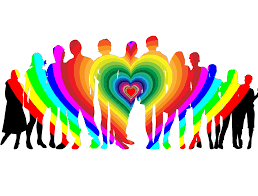 I sostenitori della teoria del gender distinguono tra sesso e genere. Il primo è il sesso con il quale nasciamo, il secondo quello che diventiamo.
Prof. Francesco Cannizzaro – Specialista in Pedagogia, Bioetica e Sessuologia
16/06/2020
1
E’ il prodotto della cultura
Il sesso è un dato biologico e naturale, il genere un dato psicologico e socio-culturale. In tale prospettiva, la differenza tra uomini e donne, l’essere maschio e femmina non è un dato oggettivo e reale ma è un prodotto della cultura e della costruzione sociale dei ruoli.
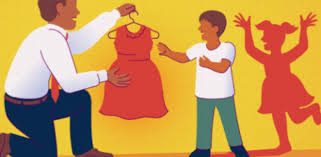 16/06/2020
2
Teoria gender: significato
L’identità sessuale di un individuo non viene stabilita dalla natura e dall’incontrovertibile dato biologico ma unicamente dalla soggettiva percezione di ciascuno che sarà  libero di assegnarsi il genere percepito, “orientando” la propria sessualità secondo i propri istinti e le proprie mutevoli pulsioni.

Non si è uomini e donne perché nati con certe identità fisiche, ma lo si è solo se ci si riconosce come tali. Non ci sono maschi e femmine ma ci sono semplicemente uomini, liberi di assegnarsi autonomamente il genere che percepiscono al di là del loro sesso naturale.

La parola chiave degli ideologi del gender è “decostruire”, ossia, cancellare la natura, tentando di smantellare pezzo per pezzo, un sistema di pensiero considerato obsoleto e oramai fuori tempo.
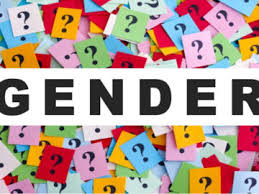 16/06/2020
3
Chi promuove la teoria del gender?
Dopo Pechino 1995 una governance mondiale ha promosso la parità dei sessi come una delle priorità trasversali della cooperazione internazionale.

Un ruolo decisivo in tale rivoluzione culturale è giocato dalle potenti ONG internazionali come Amnesty International, Planned Parenthood, Women’s Environment and Development Organization, Greenpeace ed altri.

Essi si sono infiltrate nei maggiori centri di potere internazionali cosicché oggi l’Organizzazione delle Nazioni Unite, il Consiglio d’Europa, il Parlamento Europeo, l’UNESCO, l’UNICEF, l’OMS (Organizzazione Mondiale della Sanità) sono tutte schierate in prima linea nella promozione del gender diktat.

I programmi di azione di tali organizzazioni sono addolciti da termini a prima vista condivisibili e politically correct, di modo che la rivoluzione possa avanzare, subdolamente, in maniera silenziosa.
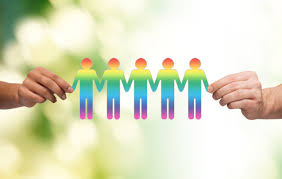 16/06/2020
4
Perché viene utilizzato il termine “gender/genere” ?
I promotori della teoria del gender hanno sostituito la parola “sesso” con l’ambiguo termine “genere”, vocabolo ideologico, funzionale all’attuazione del loro sovversivo programma.

Il termine gender è stato adottato nel mondo anglosassone dove a differenza della lingua italiana, in cui abbiamo solo le 2 categorie grammaticali, di maschile e femminile, è presente anche il genere neutro. 

Da qui l’utilizzo di tale termine che si presta perfettamente ad un’ideologia che postula l’infinita variabilità delle tendenze sessuali dell’individuo.
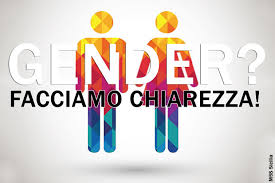 16/06/2020
5
Una rivoluzione del linguaggio
Il linguaggio costituisce un’arma decisiva e formidabile per far penetrare subdolamente l’ideologia del gender all’interno delle nostre strutture sociali. 
Nello spazio di pochi decenni, la studiosa belga Marguerite A. Peeters, ha sottolineato come essi siano stati resi possibili grazie ad  una “rivoluzione culturale globale” che, a partire dal crollo del muro di Berlino nel 1989, ha visto l’affermarsi di una nuova etica, diffusa su scala planetaria, fondata su un nuovo linguaggio, nuovi paradigmi, norme, valori e stili di vita.

Sono considerati “fuori moda” e banditi, dunque, dal vocabolario moderno termini classici come: verità, morale, coscienza, ragione, cuore, genitori, sposo, marito, moglie, madre, padre, figlio, figlia, verginità, castità, complementarietà, dogma, natura, e così via. 

«i nuovi valori sono ambivalenti, in modo da permettere la coesistenza malsana della possibilità di un consenso genuino e di un programma radicale. L’ambivalenza non è sinonimo, come troppo spesso si tende a credere, di tolleranza e di scelta. L’ambivalenza costituisce un processo di decostruzione della realtà e della verità che porta all’esercizio arbitrario del potere e all’intolleranza».
16/06/2020
6
Gender: che cosa si intende per natura ?
Gli istinti e le pulsioni sono ciò che accomunano gli uomini agli animali. Ma se quest’ultimi, privi di intelligenza e libertà, seguono la legge dell’istinto, al contrario, l’uomo, essere intelligente e libero è guidato dalla legge della ragione.

Per natura, intesa in maniera corretta, si intende il progetto insito in ciò che esiste e quindi anche, e  in special modo, nelle persone, guidando la loro crescita e il loro sviluppo.

Chiarire il significato del concetto di natura ci aiuta anche a comprendere l’importante concetto, troppo spesso distorto e malinteso, di libertà. In tal senso, libero è colui che vive secondo la propria autentica natura. 

La libertà di un individuo non consiste nel fare quello che sente, in maniera istintiva, ma consiste nel realizzare il proprio specifico progetto. In questo senso, la normalità è ciò che funziona secondo il suo progetto. L’ideologia del gender nega l’esistenza di una “natura umana” congenita, rifiutando che il destino autentico dell’umanità sia l’eterosessualità.
16/06/2020
7
Gender: “paradigma etico” o rivoluzione contro la famiglia? (1)
L’ideologia gender negli ultimi tempi ha conquistato, rapidamente, spazi sempre più ampi, arrivando a mettere in discussione e a ribaltare concetti elementari e fondamentali del vivere quotidiano di qualsiasi società. 

Essa si presenta come un nuovo “paradigma etico“. In realtà è una vera rivoluzione morale. 

Il fondamento di tale rivoluzione etica è riassumibile nell’espressione “negazione della realtà”. 

In tal senso, alla realtà, così come noi la vediamo e la conosciamo, si sostituisce una pura astratta costruzione sociale, priva di alcun carattere stabile e oggettivo.
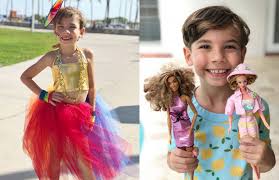 16/06/2020
8
Gender: “paradigma etico” o rivoluzione contro la famiglia? (2)
Tutto è lasciato alla illimitata interpretazione del singolo che, in maniera del tutto soggettiva ed autonoma, sarà libero di attribuire, a qualsiasi fatto o cosa, la propria personale ed esclusiva spiegazione. 

Da qui discende, in maniera logica e coerente, il rifiuto di ogni limite o confine naturale o morale.

Come ben osserva, infatti, a tal proposito, la Peeters, se il “dato” non esiste, allora le norme e le strutture sociali, politiche, giuridiche, spirituali possono venire decostruite e ricostruite a piacere, secondo le trasformazioni socioculturali del momento e l’assoluto diritto di scelta.
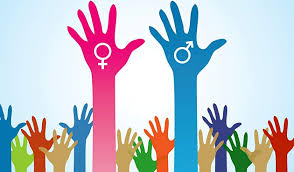 16/06/2020
9
Gender: “paradigma etico” o rivoluzione contro la famiglia? (3)
Il “diritto di scelta” diviene, dunque, l’intoccabile valore supremo di questa nuova cultura al quale tutto si deve sottoporre e sacrificare. 

In tale ottica, il nuovo paradigma prescinde da implicazioni etiche e morali reclamando ed esercitando ogni diritto «contro la legge naturale, contro le tradizioni e contro la rivelazione divina». 

Da tale constatazione si evince il carattere distruttivo di questa ideologia che, per affermare se stessa, deve prima fare tabula rasa delle strutture portanti e consolidate della società.
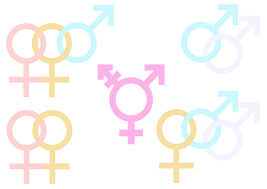 16/06/2020
10
Gender: “paradigma etico” o rivoluzione contro la famiglia? (4)
Per la teoria del gender, la famiglia naturale composta da un uomo e da una donna, che costituisce il nucleo primario di formazione dell’uomo, viene considerata come il principale nemico da abbattere. 

Essa viene vista come un’istituzione che frena ed ostacola la libera autodeterminazione dell’individuo e, per tale ragione, va combattuta. 

All’interno del processo storico descritto dal pensatore brasiliano Plinio Corrêa de Oliveira si tratta di una Rivoluzione, che punta a distruggere la più importante microsocietà che è la famiglia naturale, dopo aver distrutto o almeno gravemente ferito, la “macrosocietà” politica.
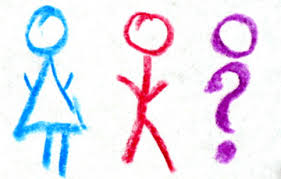 16/06/2020
11
Gender: “paradigma etico” o rivoluzione contro la famiglia? (5)
Se i teorici del Sessantotto proclamavano la “morte della famiglia”, gli ideologi del gender celebrano la comparsa di diverse forme di famiglia per proclamare che “tutto è famiglia”: uno slogan astuto e dall’evidente sapore ideologico per dire che “niente è famiglia”. 

Si tratta di un chiaro stratagemma che, equiparando i diversi modelli di unione, punta a minare l’identità dell’istituto famigliare naturale, svuotandolo della sua peculiarità e specificità. 

Le nuove “famiglie” si basano su legami volubili e appaiono come giocattoli, componibili e scomponibili secondo i propri gusti. 

Una famiglia emancipata dalla natura, costruita a misura dei propri desideri dove la confusione dei ruoli regna sovrana con buona pace dei figli.
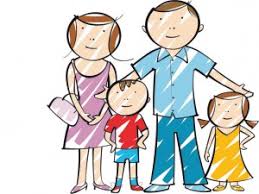 16/06/2020
12
Gender: un’ideologia contro natura (1)
Due sembrano essere gli elementi distintivi principali dell’ideologia gender: il suo essere innaturale e il suo carattere totalitario.

Per quanto riguarda il primo aspetto, i teorici del gender negano l’esistenza di una “legge naturale” fissa e immutabile, per la quale ciascuno di noi nasce maschio o femmina ed ha la propria sessualità biologica definita attraverso il sesso genetico e il sesso gonadico.

Secondo il processo naturale, infatti, ognuno di noi ha un sesso genetico, identificabile con il DNA, che è quello che viene stabilito al momento del concepimento e corrisponde ai cromosomi XX per la donna e XY per l’uomo.
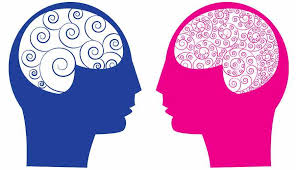 16/06/2020
13
Gender: un’ideologia contro natura (2)
Dal sesso genetico deriva il sesso gonadico responsabile dello sviluppo degli organi riproduttivi e dei caratteri sessuali secondari che danno forma al cosiddetto sesso somatico.

Dal sesso biologico, gonadico e somatico discende, infine, l’identità sessuale che a sua volta influenzerà l’orientamento sessuale dell’individuo verso il sesso opposto.

Un efficace esempio può aiutare a comprendere meglio. Possiamo immaginare le componenti della sessualità umana sopraelencate come le vertebre di una colonna vertebrale.

L’identico discorso vale per la sessualità umana: se i vari aspetti riguardanti il complesso processo di formazione della sessualità non sono connessi in maniera armonica tra loro si avranno patologie, disordini o disturbi della sessualità umana.
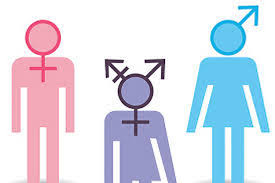 16/06/2020
14
Gender: un’ideologia contro natura (3)
La teoria gender ignora e rifiuta tutto ciò, rivendicando il diritto di ciascun individuo a stabilire in autonomia, a prescindere dalla propria realtà biologica, la sua sessualità svincolata da qualsiasi “dogma naturale”.

Ciò che l’ideologia gender nega, dietro la realtà, è quella legge naturale che, come insegna San Paolo è inscritta nel cuore di ogni uomo e può essere conosciuta dalla ragione (Rom. 2, 14-15). 

La legge naturale non è la legge fisico-biologica della natura, ma l’ordine morale e  metafisico del creato, che l’uomo può scoprire con la propria ragione. 

La natura dell’uomo è infatti quella di essere un individuo razionale che, attraverso la ragione, conosce la sua legge, ovvero il fine a cui la sua natura tende.
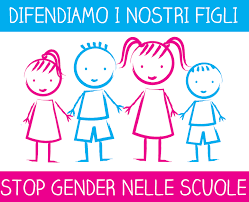 16/06/2020
15
Gender: un’ideologia contro natura (4)
L’ideologia del gender teorizza il capovolgimento e la negazione della normalità e della legge naturale spianando la strada, come ben sottolineava il filosofo del Diritto Mario Palmaro (1968-2014), a qualsivoglia capriccio individuale:

«Quando una civiltà rifiuta di accettare l’esistenza del diritto naturale il giudizio diventa impossibile; qualunque giudizio morale diventa impossibile; la coscienza è cieca. Una civiltà in preda a questo accecamento prima o poi ridefinisce il matrimonio come un fatto convenzionale: qualunque cosa può essere definita matrimonio purché la maggioranza dei consociati lo voglia. (…) rotti gli argini della verità oggettiva, tutto diventa possibile, magari in nome della “coscienza individuale” o del “bene che ognuno ritiene tale a suo giudizio”. La società è così ridotta a una landa desolata, battuta dal vento gelido del relativismo».
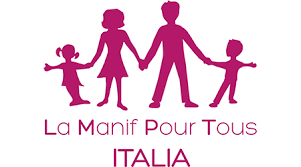 16/06/2020
16
Gender: perché è un’ideologia intollerante e totalitaria? (1)
Come tutte le teorie contro-natura, proprio per la sua caratteristica di essere qualcosa di innaturale e anormale che sfugge ad un’istintiva comprensione e assimilazione all’interno delle strutture sociali e culturali,  l’ideologia del gender utilizza un metodo aggressivo, volto a imporre la propria visione in maniera totalitaria. 

In tal senso, si è assistito, anche nel nostro paese, ad una preoccupante escalation di intolleranza nei confronti di coloro che continuano a rivendicare l’unicità e la bellezza della famiglia naturale. 

Si verifica quindi un curioso paradosso: l’ideologia relativista per eccellenza, che respinge l’esistenza di qualsivoglia valore assoluto e reclama il riconoscimento dei propri diritti in nome del principio di non-discriminazione, pretende di imporre i propri principi, questi sì insindacabili, senza discussione alcuna.
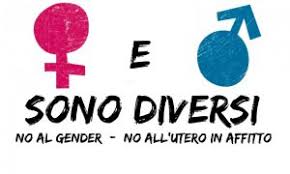 16/06/2020
17
Gender: perché è un’ideologia intollerante e totalitaria? (2)
Non si tratta solo di una astratta ideologia. Il movimento gender per raggiungere i suoi scopi distruttivi si serve di tutti i mezzi a sua disposizione e, potendo contare su un sistema mass mediatico compiacente, mette in campo una strategia tentacolare che si sviluppa su più livelli senza lasciare alcuno spazio al dibattito. 

Quello che è in corso è un attacco globale nei confronti dell’ordine sociale naturale da parte di una lobby che pretende imporre, dispoticamente, le proprie rivendicazioni, presentate come i nuovi diritti umani, all’interno delle legislazioni nazionali e dei programmi educativi scolastici.
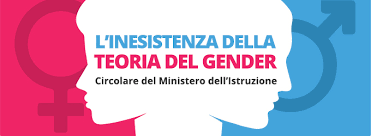 16/06/2020
18
Gender: perché è un’ideologia intollerante e totalitaria? (3)
Un vero e proprio diktat etico globale che, pur non facendo ancora, ufficialmente, parte del diritto internazionale e non vincolando, dunque, giuridicamente i singoli Stati, grazie all’appoggio del mainstream dominante, esercita una pressione ed un’influenza ideologica decisiva sulle menti e i comportamenti delle attuali e future generazioni. 

Marguerite Peeters nota come la nuova etica si è imposta, in maniera indolore, attraverso una “rivoluzione silenziosa”, e, in pratica, essa:

«Già governa le nazioni del mondo. Quale capo di stato, in effetti, ha proposto, elaborato, espresso un’alternativa ai nuovi paradigmi? Quale organizzazione ha osato mettere in discussione i loro principi soggiacenti? Quale cultura ha opposto loro una resistenza efficace? Il punto è che tutti gli attori sociali e politici influenti, ovunque nel mondo, non solamente non hanno opposto resistenza, bensì hanno internalizzato e si sono appropriati dei nuovi paradigmi. L’allineamento è stato generalizzato».
16/06/2020
19
Gender: perché è un’ideologia intollerante e totalitaria? (4)
Il diktat ideologico di una minoranza viene, prepotentemente, somministrato alle incolpevoli nuove generazioni. 

Sono loro, indottrinati fin dall’asilo al nuovo pensiero unico, le prime innocenti vittime di una rivoluzione, che ne compromette irrimediabilmente l’infanzia e l’adolescenza.

Di fronte a tale violenza colpisce il colpevole silenzio della maggior parte di coloro che dovrebbero essere schierati in prima linea a difesa dei bambini a cominciare dalla categoria degli psicologi.
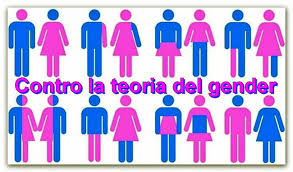 16/06/2020
20
John Money, il caso Reimer (1)
Oggi si parla spesso, non sempre a proposito, di “teorie gender" senza capire bene da dove esse vengano e su quali basi si siano sviluppate.

John Money (1921-2006), uno psicologo che dedicò la sua vita e il suo lavoro allo studio della sessualità umana e che fu il primo studioso a parlare di ruoli e di generi sessuali.

John Money sosteneva la teoria della neutralità di genere, secondo la quale l'identità sessuale si sviluppa in base al contesto sociale (quindi è appresa) nell'infanzia e può essere modificata attraverso opportuni interventi.
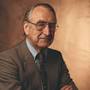 16/06/2020
21
John Money, il caso Reimer (2)
Bruce Reimer era un bambino canadese con un fratello gemello, Brian. All'età di sei mesi, poiché i piccoli avevano difficoltà ad urinare, fu loro diagnosticata una fimosi.

L'operazione, eseguita il 27 aprile 1966, consistette nella bruciatura (cauterizzazione) dello strato di pelle che causava la fimosi.

I medici che se ne occuparono non avevano mai adottato tale tecnica in precedenza. 

Il primo ad essere operato fu Bruce. Il risultato fu che il suo organo sessuale fu irrimediabilmente danneggiato.

Money consigliò dunque ai genitori di modificare chirurgicamente gli organi genitali del bambino, trasformandoli da maschili in femminili, e di crescerlo come se fosse una bambina
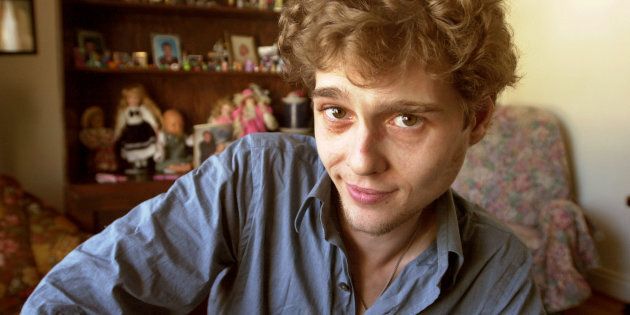 16/06/2020
22
John Money, il caso Reimer (3)
Dopo un’infanzia da incubi dei due gemelli, nel 2002 Brian si suicidò con una overdose  di antidepressivi. Nel 2004 Bruce (diventato David), si suicidò con un colpo di fucile, a 38 anni.

I genitori dei ragazzi accusarono Money di essere colpevole della morte di entrambi i loro figli.

la storia di John Money ci insegna che nessuna seria teoria sul genere sessuale può prescindere completamente dalla considerazione della naturale dotazione genitale con la quale si nasce ed è una palese sconfessione della teoria gender.

L'idea che l'essere umano possa completamente decidere della sua vita senza tenere minimamente conto del sesso alla nascita, come dimostra il caso trattato da John Money, è espressione di un delirio di onnipotenza in cui, come in tutti i deliri, mancano ragione, saggezza e conoscenza.
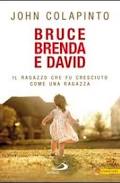 16/06/2020
23
Il delirio di onnipotenza, continua
Farmaco blocca-pubertà (triptorelina): 
via libera, con il sì dei cattolici

Nel 2013 l’ospedale Careggi di Firenze chiese il via libera per l’utilizzo di farmaci in grado d’inibire gli ormoni responsabili dello sviluppo della pubertà, sostenendo attraverso Mario Maggio, primario di Medicina della sessualità, che la disforia di genere (la percezione di trovarsi nel corpo di sesso sbagliato) che affliggeva certi bambini poteva essere curata così.
In poche parole bloccando lo sviluppo sessuale del suo corpo il piccolo avrebbe avuto più tempo per decidere se essere maschio o femmina. 

Ovviamente si sollevò una polemica, soprattutto in casa cattolica, data la follia di curare un disturbo mentale, anziché cercandone le cause, avallandolo. Un po’ come se, a chi si sentisse un gatto, accettassimo di mettere la coda. 

Osservazioni che fino a sei anni fa sembravano ancora ovvie, come ovvio è il fatto che in presenza di una dissociazione fra sesso biologico e identità percepita, il problema non è del corpo, ma della mente. Oggi, però, pare non essere più certo neppure questo.
16/06/2020
24
Un rammarico
Come ben osserva, a tale proposito, la sociologa tedesca Gabriel Kuby nel suo saggio Gender Revolution, mettere in discussione il fatto che i bambini abbiano bisogno di una figura paterna e di una figura materna:

«Rappresenta un attentato ai dati essenziali dell’esistenza umana ed un cinico rinnegamento delle conoscenze acquisite dalla psicologia. Del resto non c’è bisogno della psicologia per capire che un bambino ha bisogno di un padre e di una madre. In ogni caso è scandaloso il fatto che gli psicologi e la loro corporazione in generale, non si facciano sentire: il formulare terapie per curare i disturbi della personalità causati dal rapporto sbagliato con padre e madre dovrebbe essere il loro pane quotidiano. Così facendo, questa corporazione si piega alla political correctness».
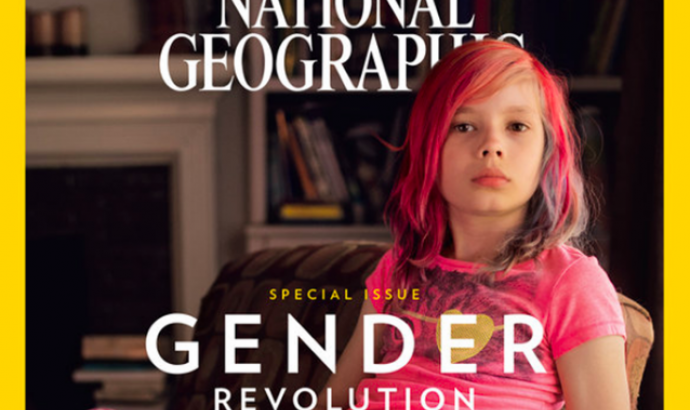 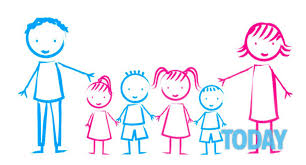 FINE
16/06/2020
25
Confrontiamoci
Cosa ne pensi dei “sostituti lessicali” genere e cultura dell’ideologia gender, chiaramente orientati a negare i significati di sesso e natura?
I sostenitori del gender parlano spesso di “decostruzione”. Cosa si intende con questa affermazione?
Le potenti lobby LGBT negano l’esistenza della famiglia naturale composta da uomo e donna sostenendo che dove c’è amore li c’è famiglia. Cosa ne pensi?
Ci sono in atto tentativi di “rieducazione” dei bambini nelle scuole, fin dalla più tenera età, con interventi di esponenti LGBT che vogliono insegnare che non si nasce maschio o femmina ma si diventa nel tempo ciò che si vuole essere. Cosa ne pensi di queste azioni?
Il libro che parla della vicenda del prof. John Money e dei gemelli Reimer ha dovuto attendere più di 10 anni prima di trovare una casa editrice (ed. Sanpaolo) disposta a pubblicarlo. Perché?
16/06/2020
26